COVID Vaccine updates and Perinatal Quality
Marjorie Meyer MD
Professor
Larner College of Medicine
University of Vermont
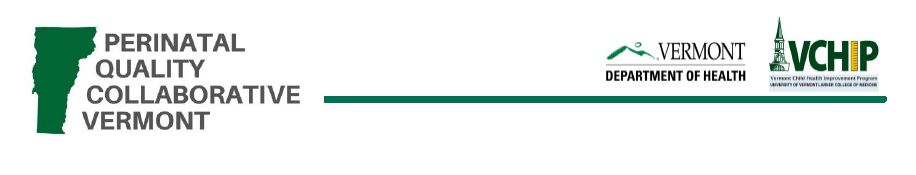 COVID-19 Vaccine in Pregnancy
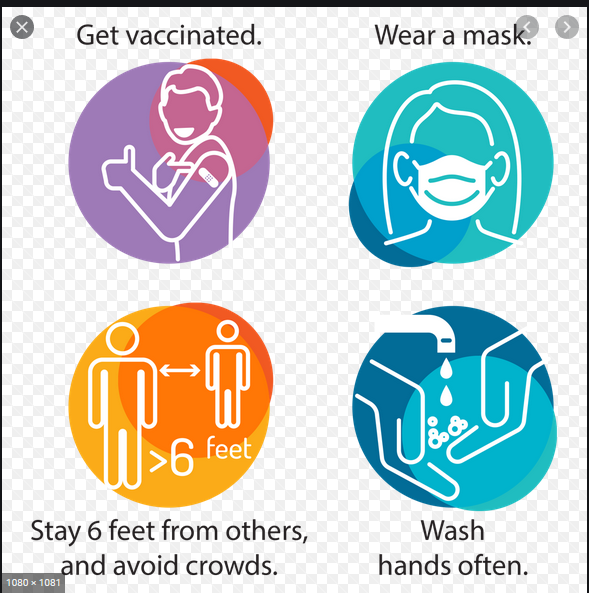 Short Story
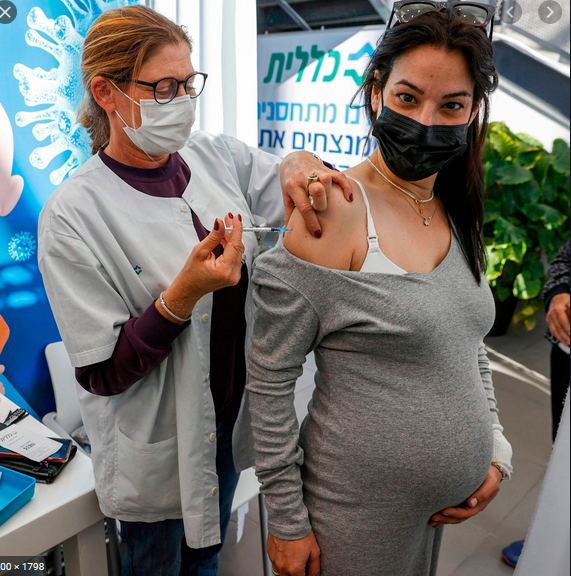 Longer story
Vaccines available
Data available
Recommendations for pregnancy and breastfeeding
Recommendations for planning pregnancy
Vaccines
mRNA vaccines-2 shots
Pfizer-3 weeks
Moderna-4 weeks

Adenoviral vector vaccines-one shot
Janssen Biotech: Johnson and Johnson

AstraZeneca
Not in US
Vaccines
ACOG recommends that COVID-19 vaccines should not be withheld from pregnant individuals.
COVID-19 vaccines should be offered to lactating individuals similar to non-lactating individuals
mRNA vaccines-2 shots
Pfizer-3 weeks; 95% effective against illness
Moderna-4 weeks; 94% effective against illness

Adenovirus vector vaccines-one shot
Johnson and Johnson; 67% effective against moderate illness, 77% against critical illness, 93% against hospitalizations
(not live virus, no preservatives, does not replicate)


AstraZeneca
Not in US
“SMFM applauds ACIP’s recent discussion, which will allow pregnant and lactating people access to the Janssen COVID vaccine”-SMFM March 1, 2021
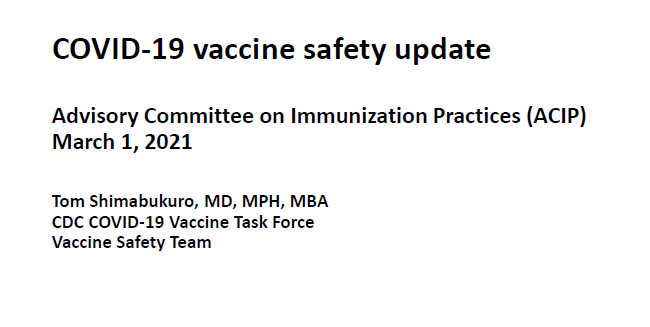 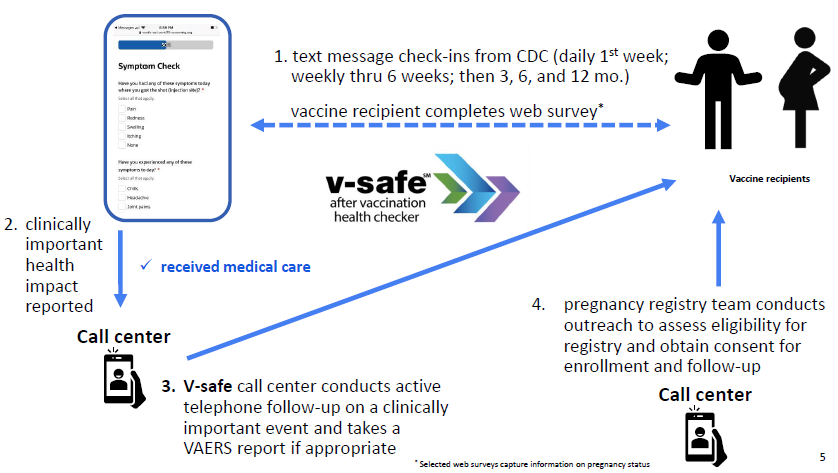 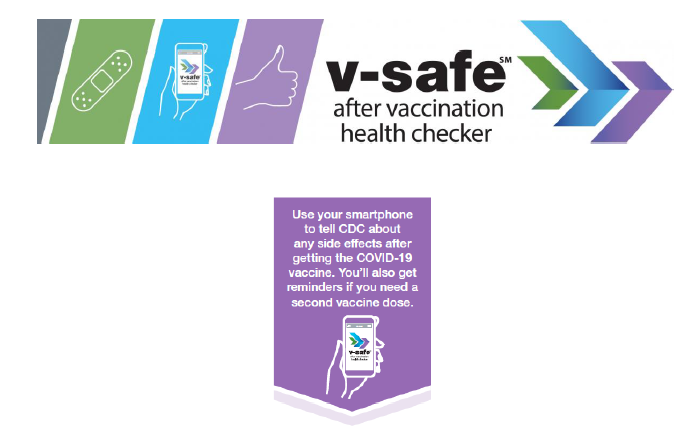 We have a LOT of real life data about the vaccine
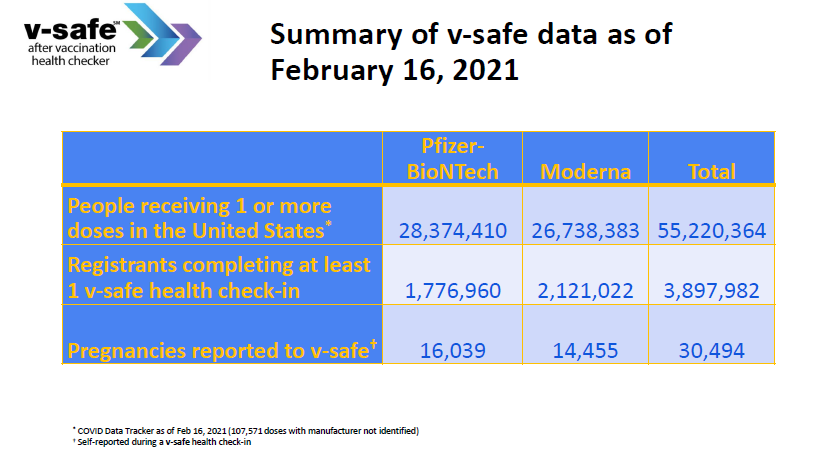 The safety profile of vaccine is excellent
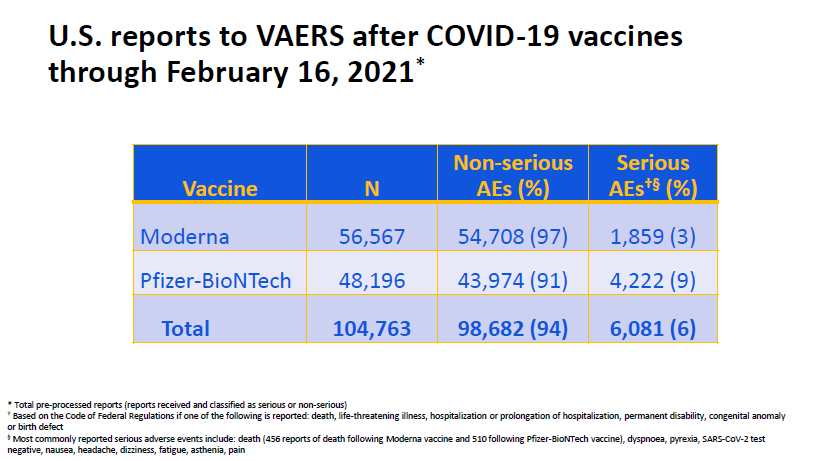 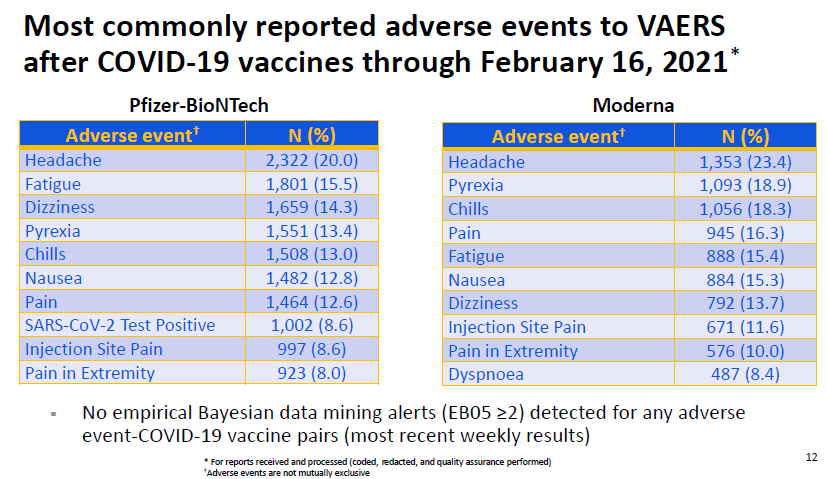 Anaphylaxis is RARE
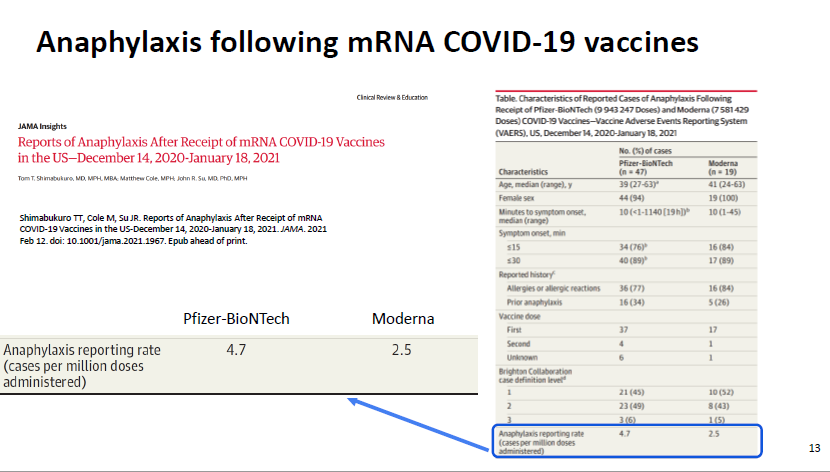 Vaccine Safety Datalink (CDC): 
Comparative data of adverse health events in unvaccinated vs vaccinated people
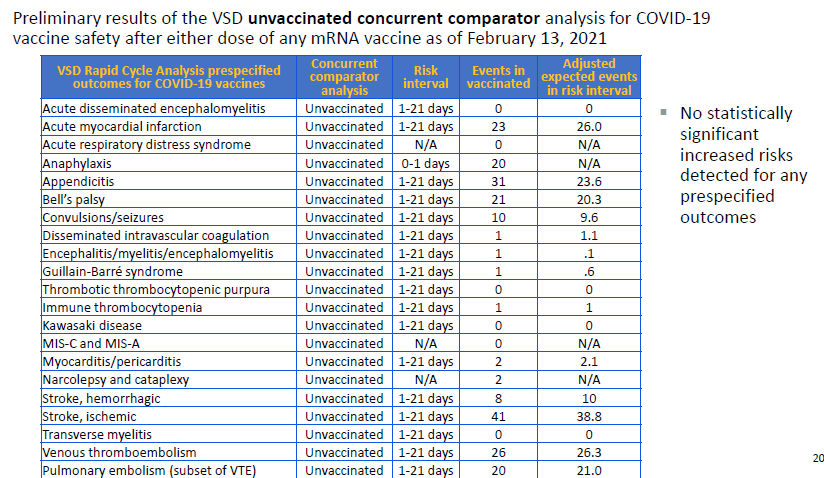 What about pregnancy data?
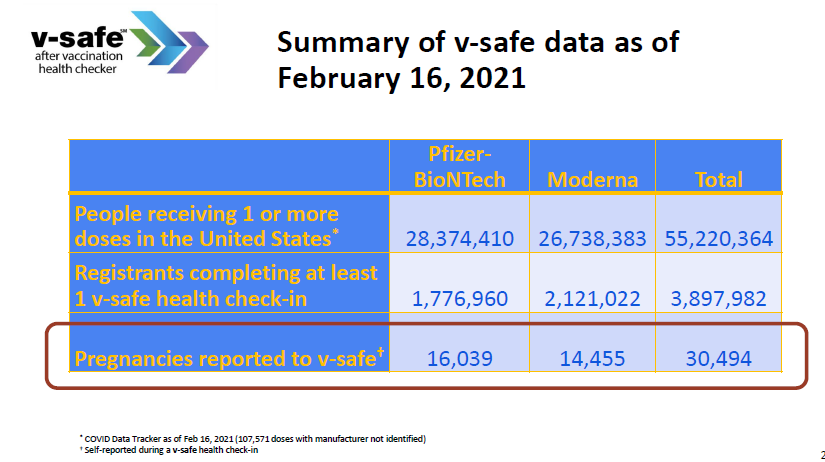 Similar side effects: pregnant vs not pregnant
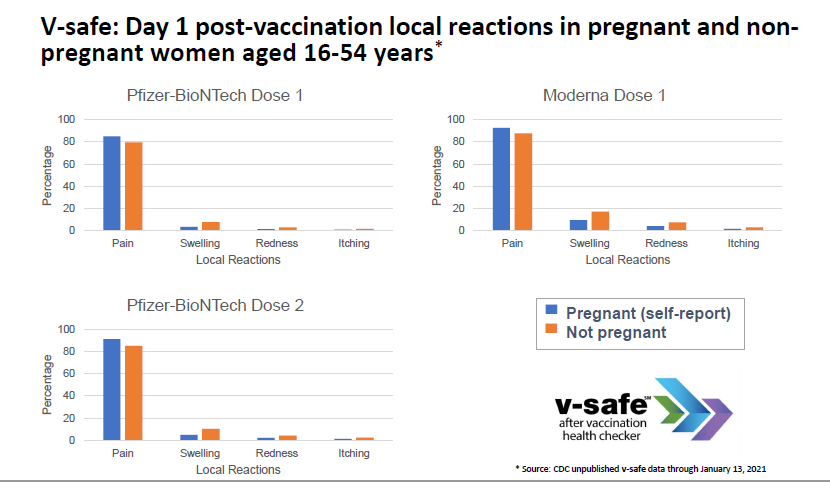 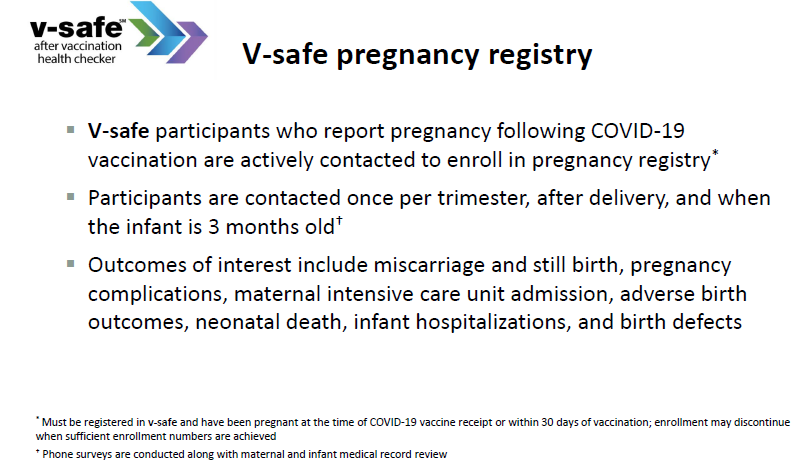 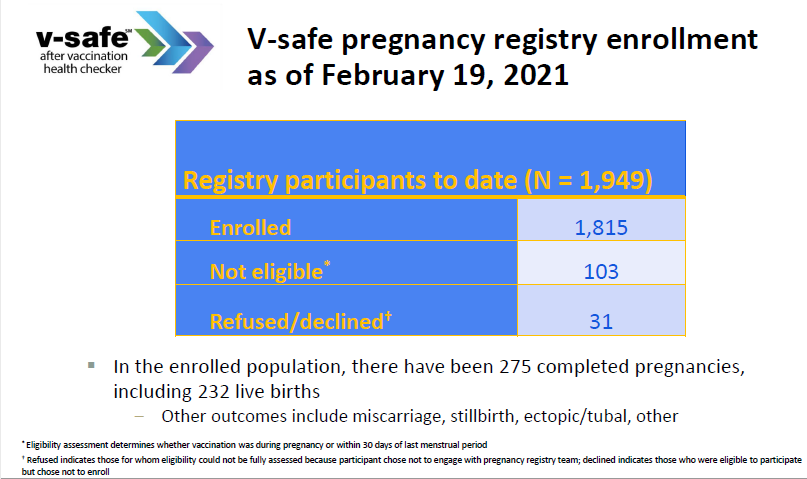 In these 2000 women, no change in pregnancy outcome compared to background rates:
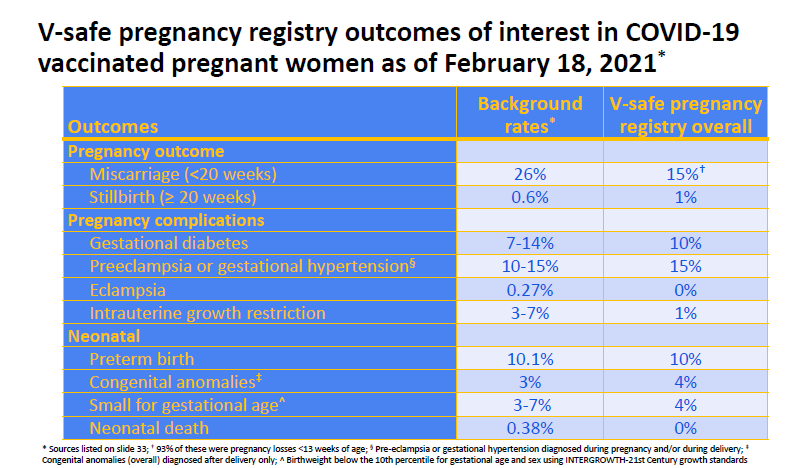 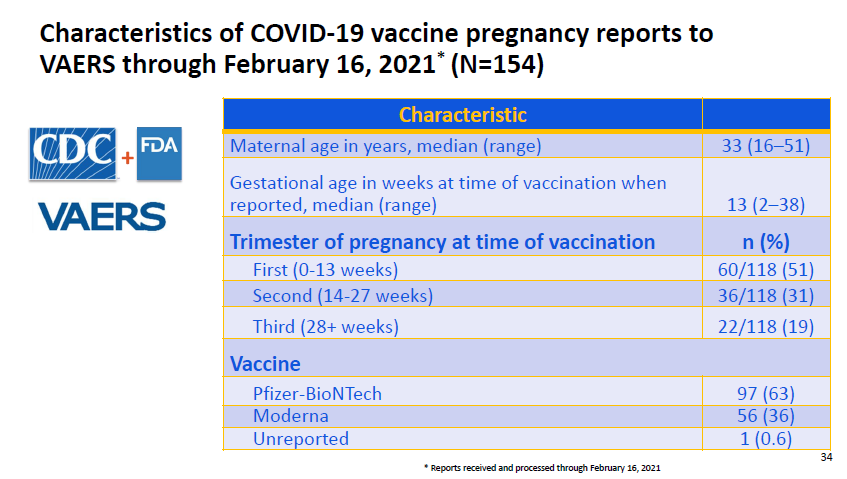 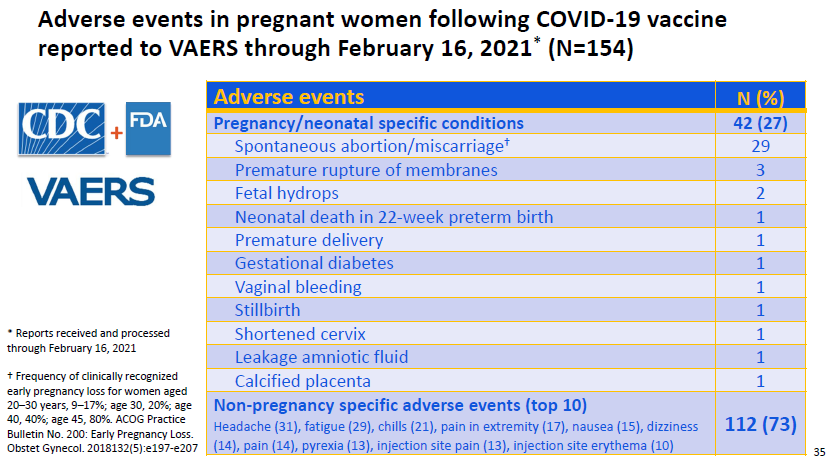 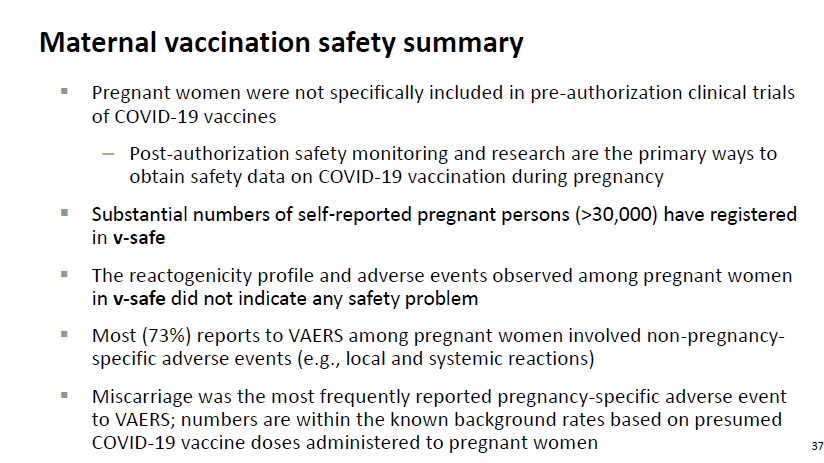 Janssen data: all participants
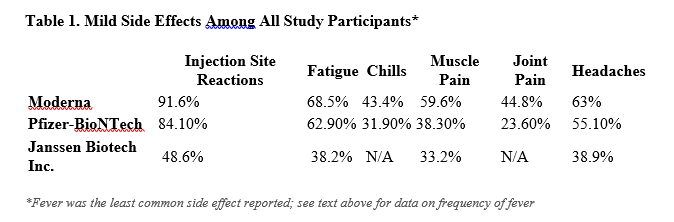 …..based on data from ongoing and completed clinical trials of Ad26-vectored vaccines including COVID-19, HIV, and Ebola administered to pregnant individuals, overall, the Ad26-based vaccines have an acceptable safety and reactogenicity profile, without significant safety issues identified to date. In addition, the review of the available pregnancy data is not suggestive of a pregnancy-related safety concern (FDA 2021).
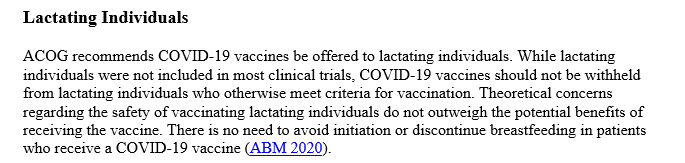 No change from 
prior recs
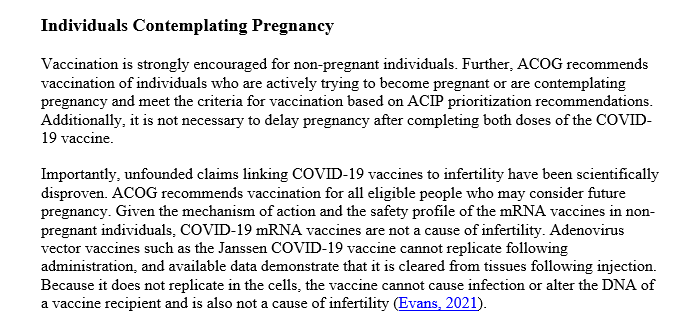 No change from 
prior recs
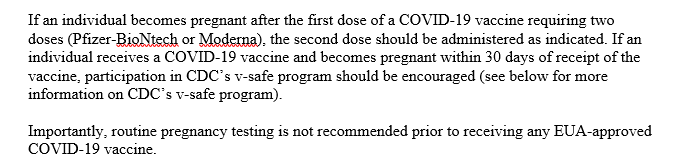 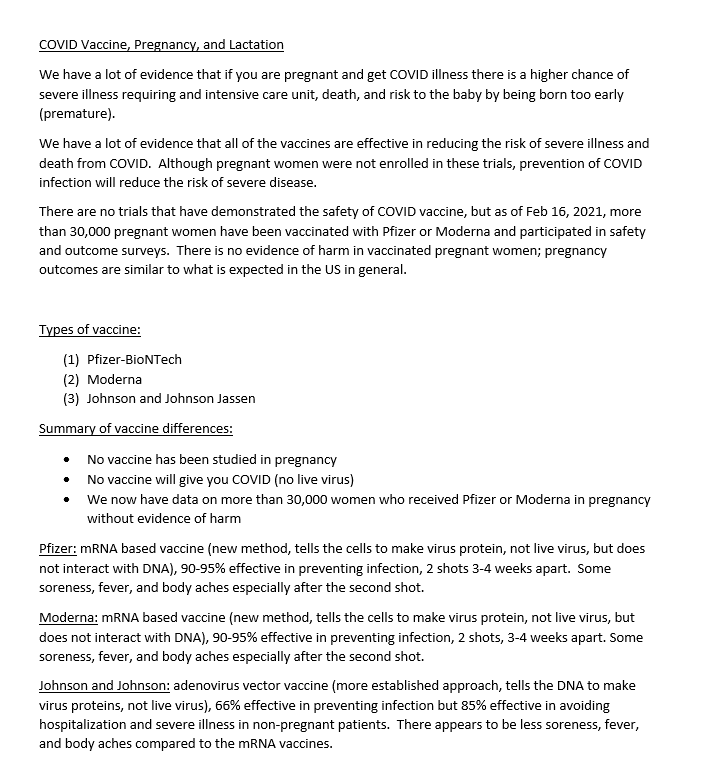 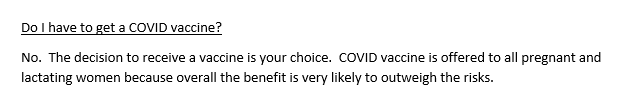 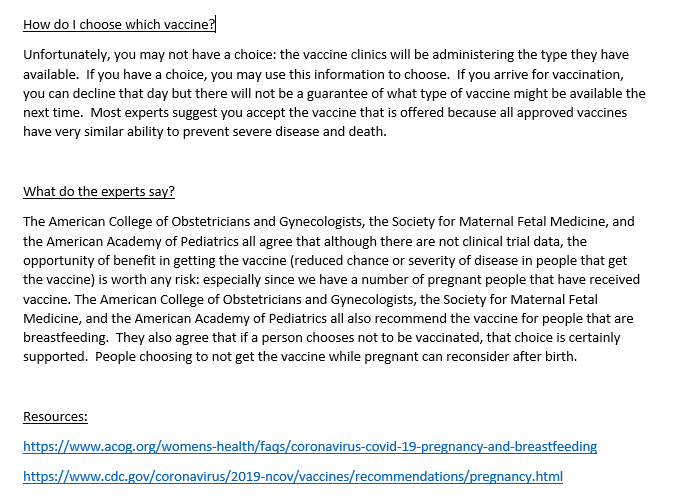 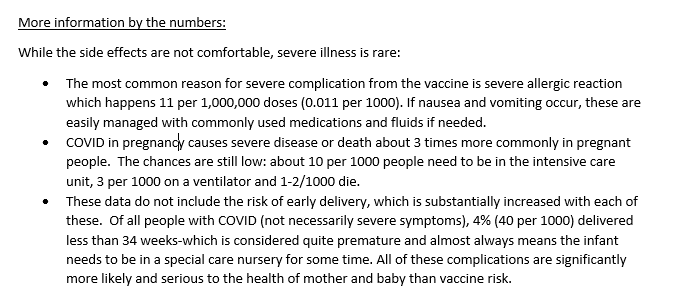 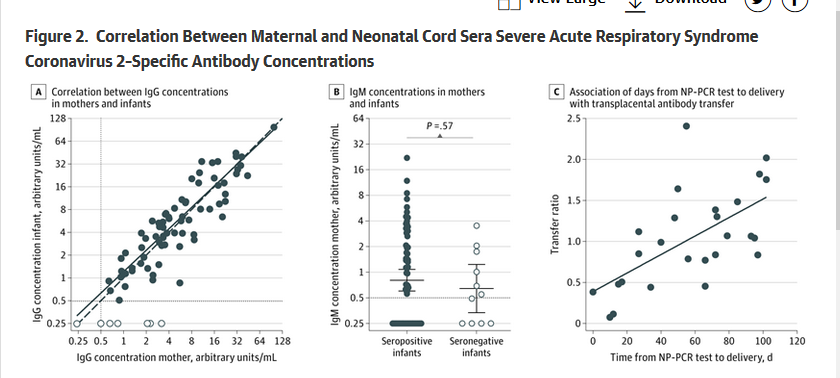 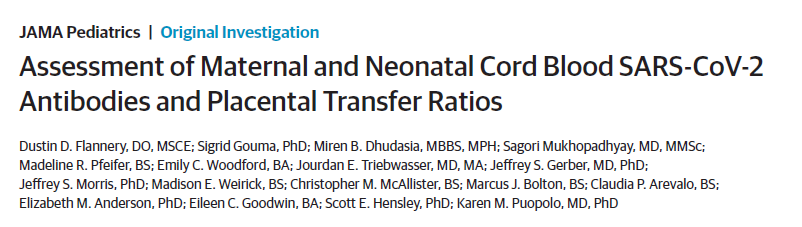 JAMA, 2021
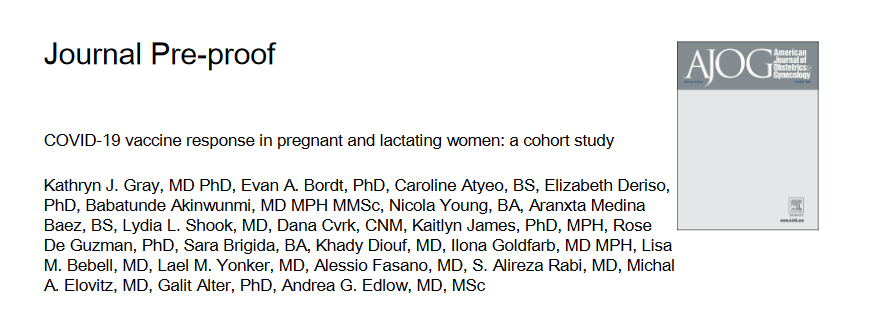 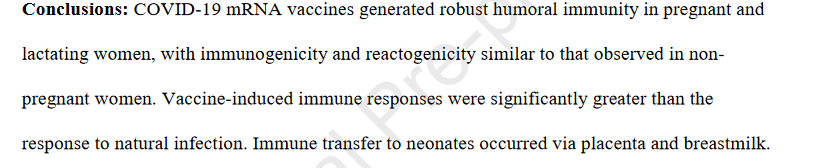 March, 2021
Short Story
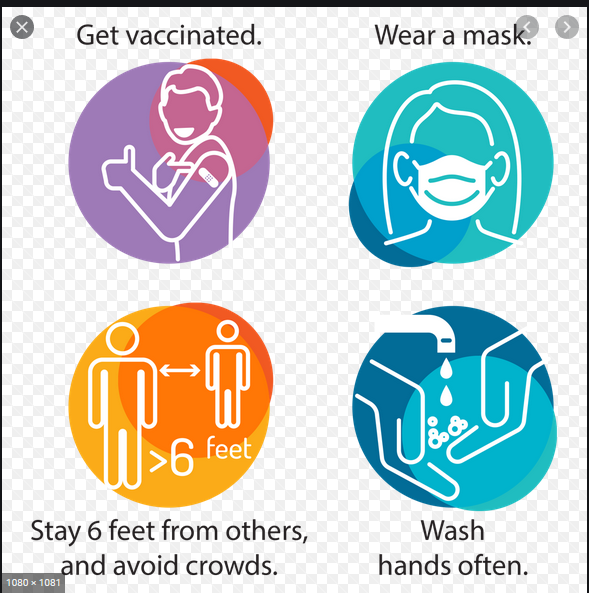 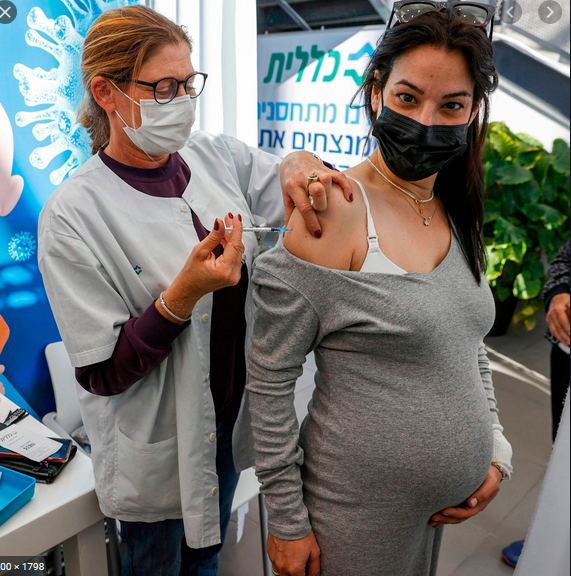 Excellent safety profile in pregnancy
Excellent immune response
COVID Antibodies cross placenta
Statewide Collaboration
Multiple intersecting projects all with one priority:
Perinatal Health and Quality Improvement
Vermont Childrens Health Improvement Project (VCHIP)
Vermont Department 
of Health (VDH)
Alliance for Innovation on Maternal Health (AIM)
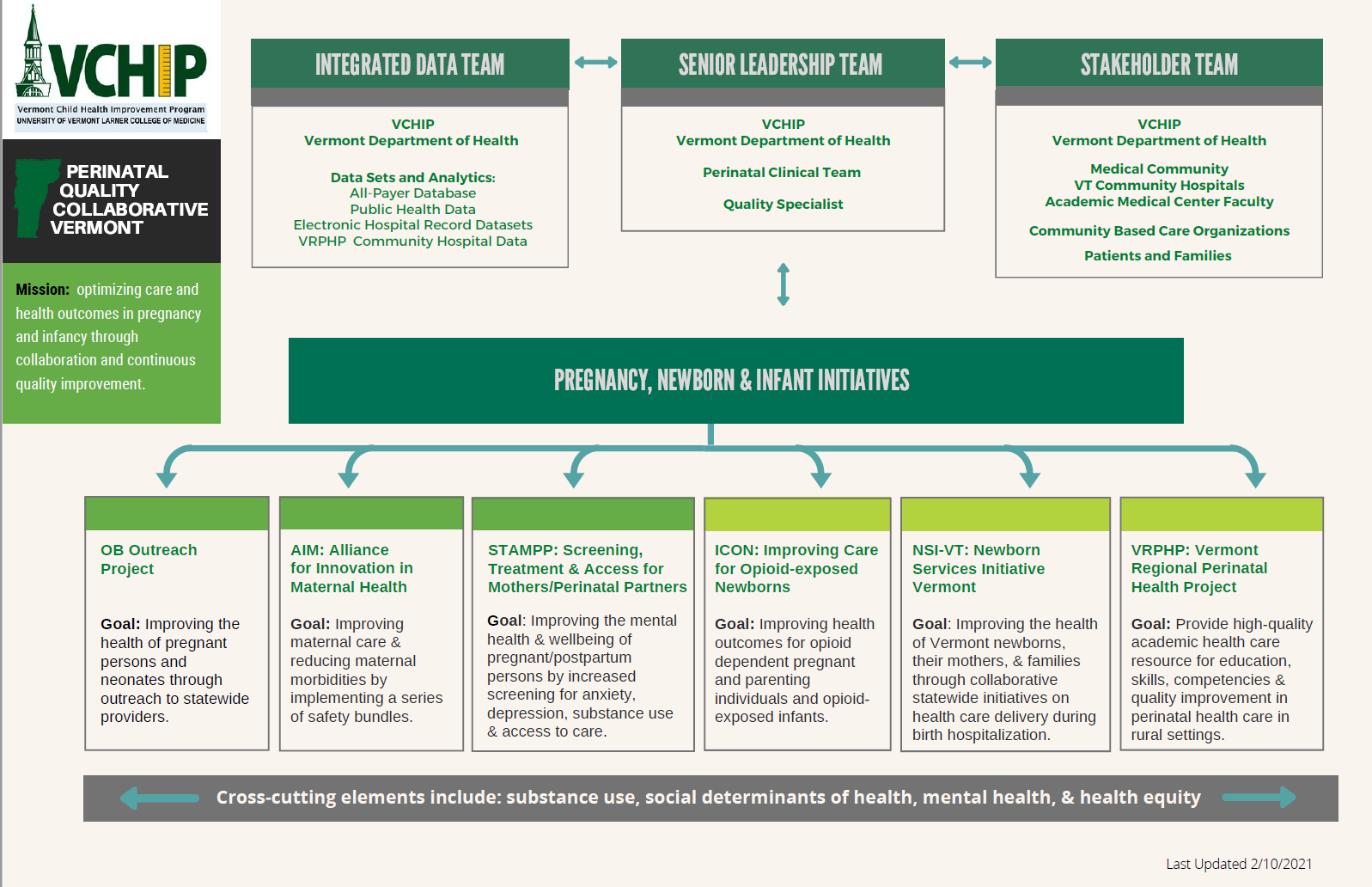 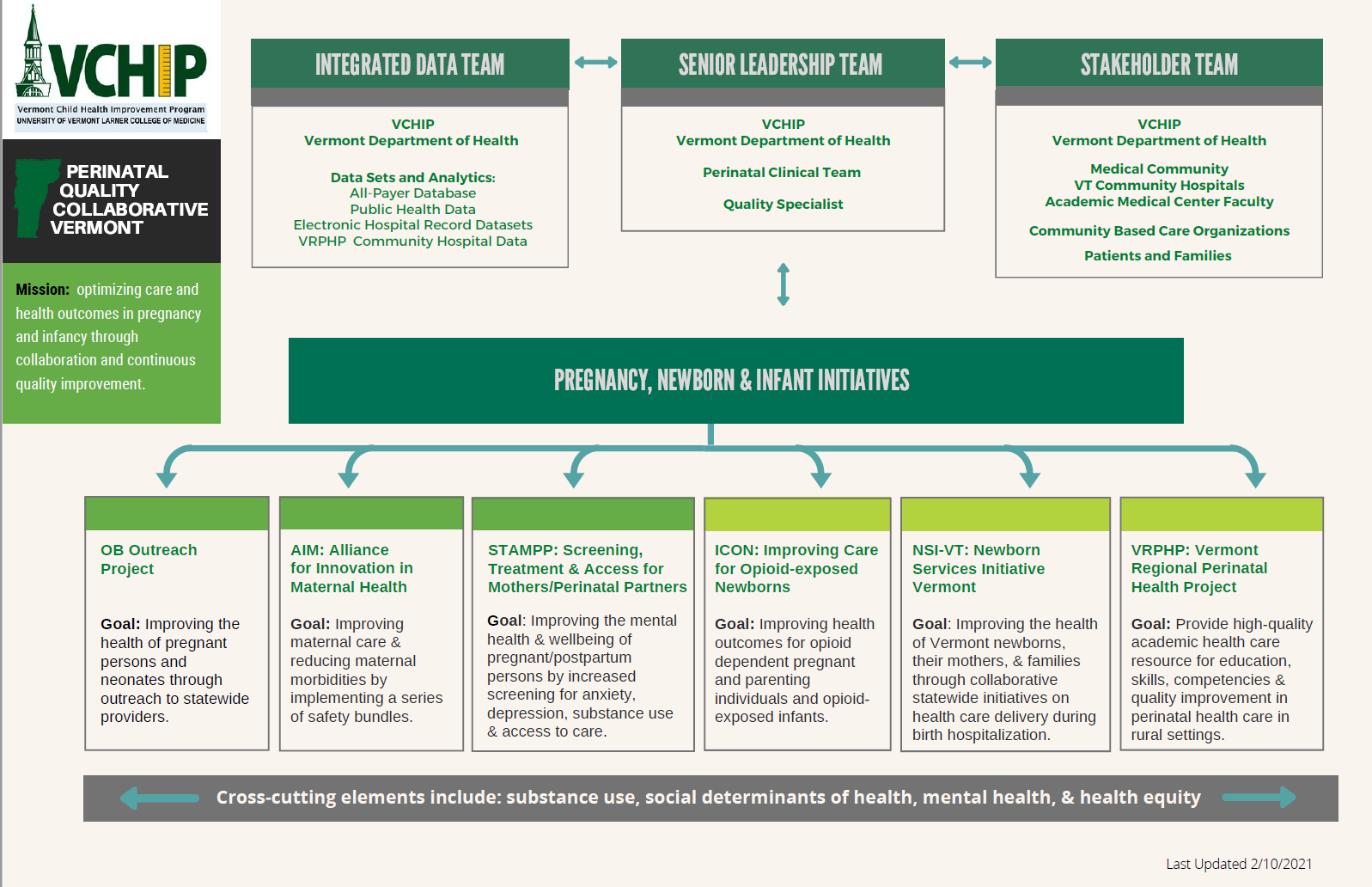 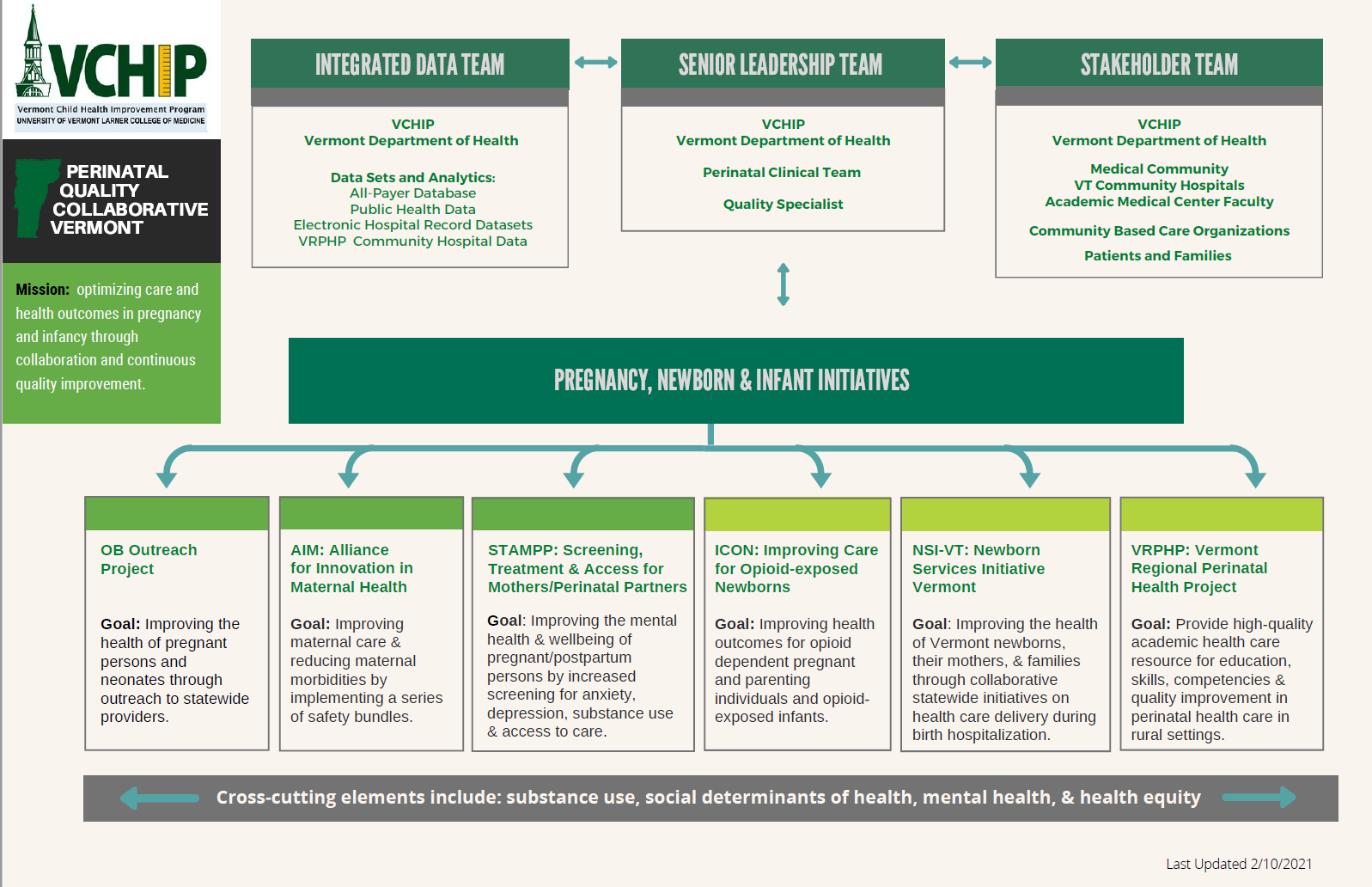 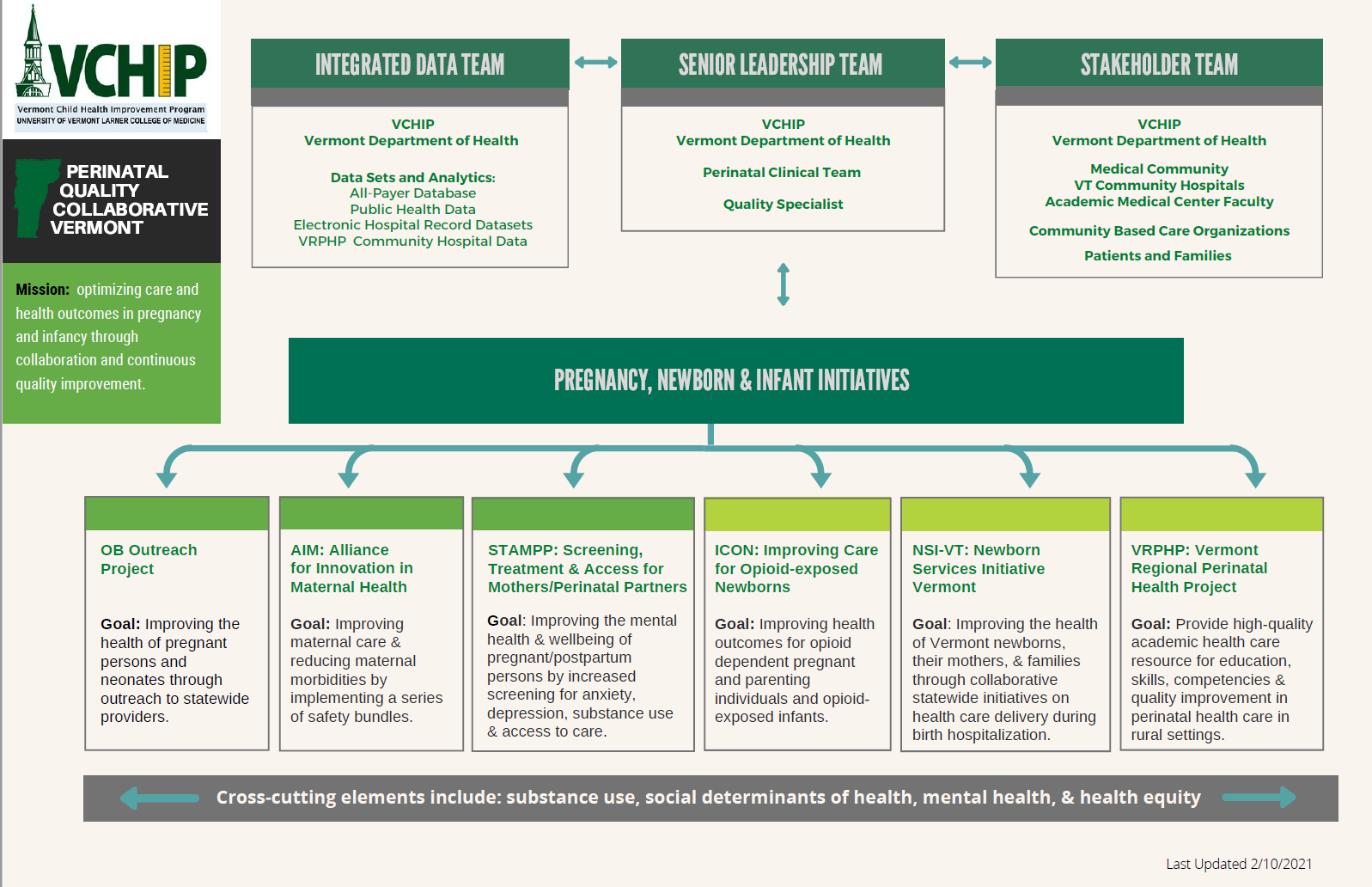 Coordinate efforts (and reduce duplication of efforts) re: perinatal quality and childhood health
NNEPQIN is excellent for wide dissemination of data among rural hospitals
PQC-VT will loop in state-specific issues and state (and hospital) level data
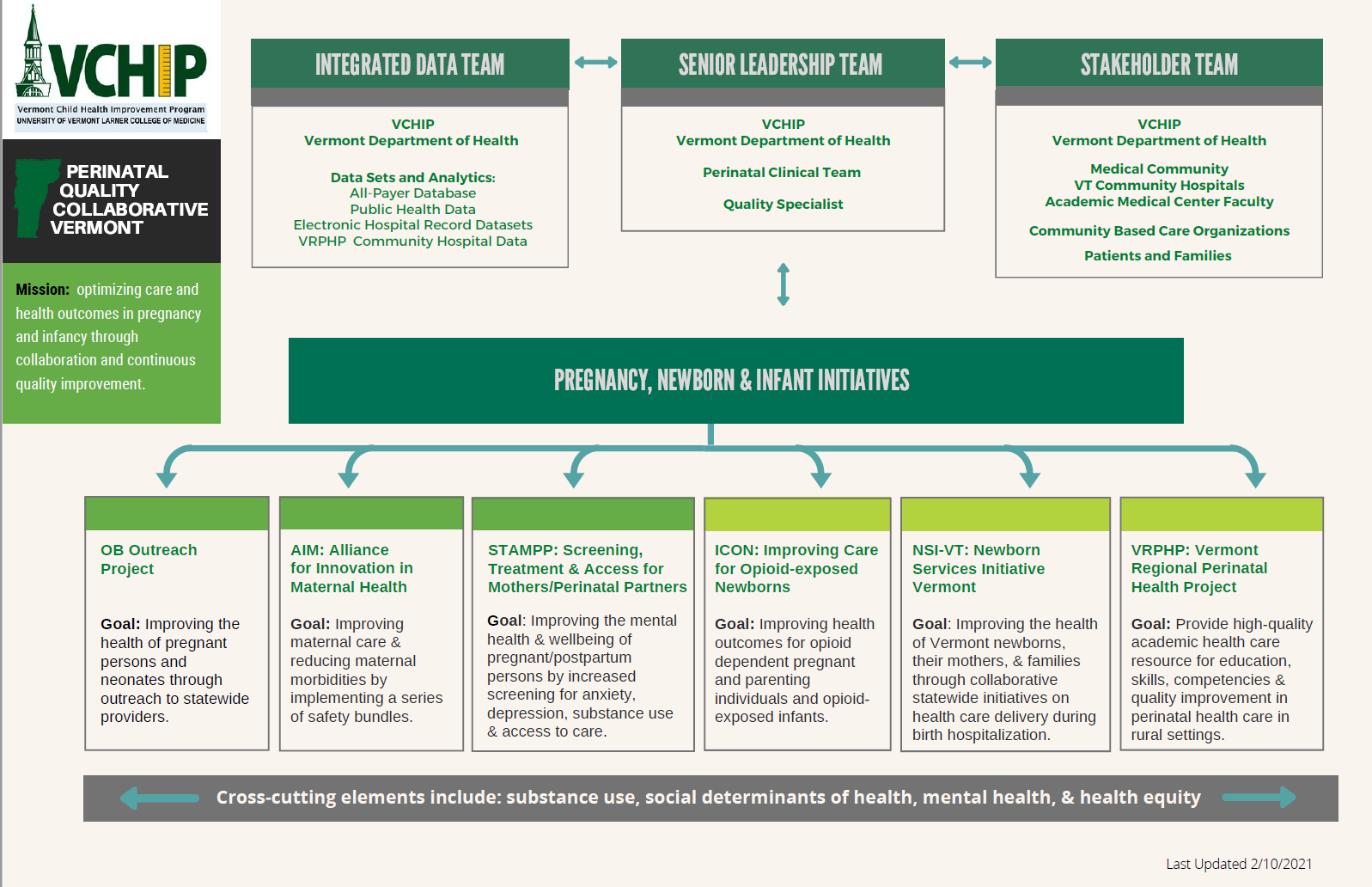 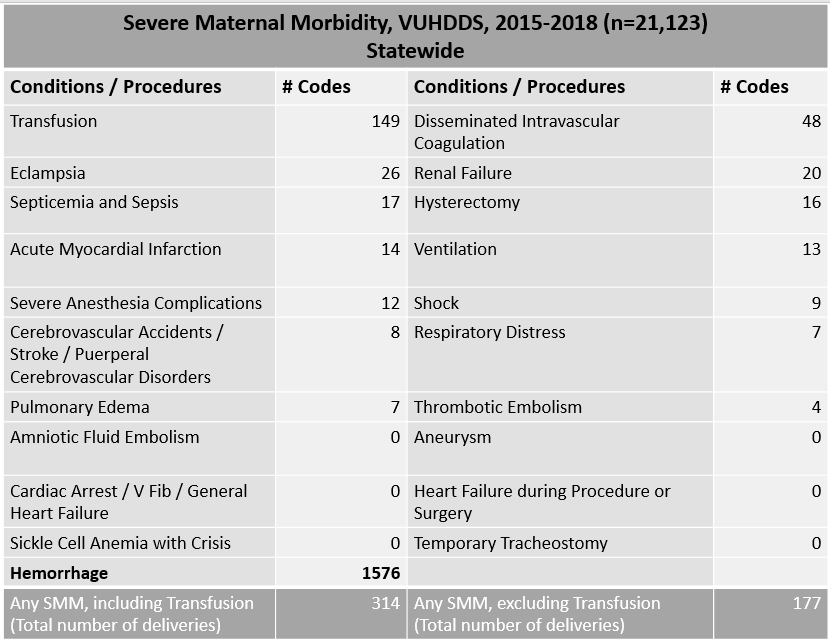 Integrated data are the backbone of 
QAI efforts

Statistics Conferences
AIM: Severe Maternal Morbidity
Focus 1: PPH
Focus 2: HTN
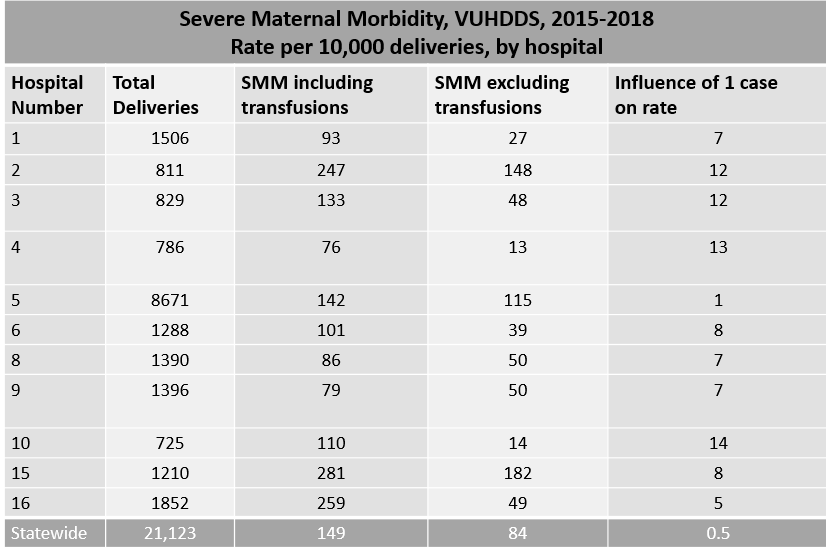 You will hopefully see hospital based statistics related to Severe Maternal Morbidity more frequently

Coding is an issue nationally: the only way to get at that is to look at the coding data and work backwards

We will continue to work on this together with the AIM initiative
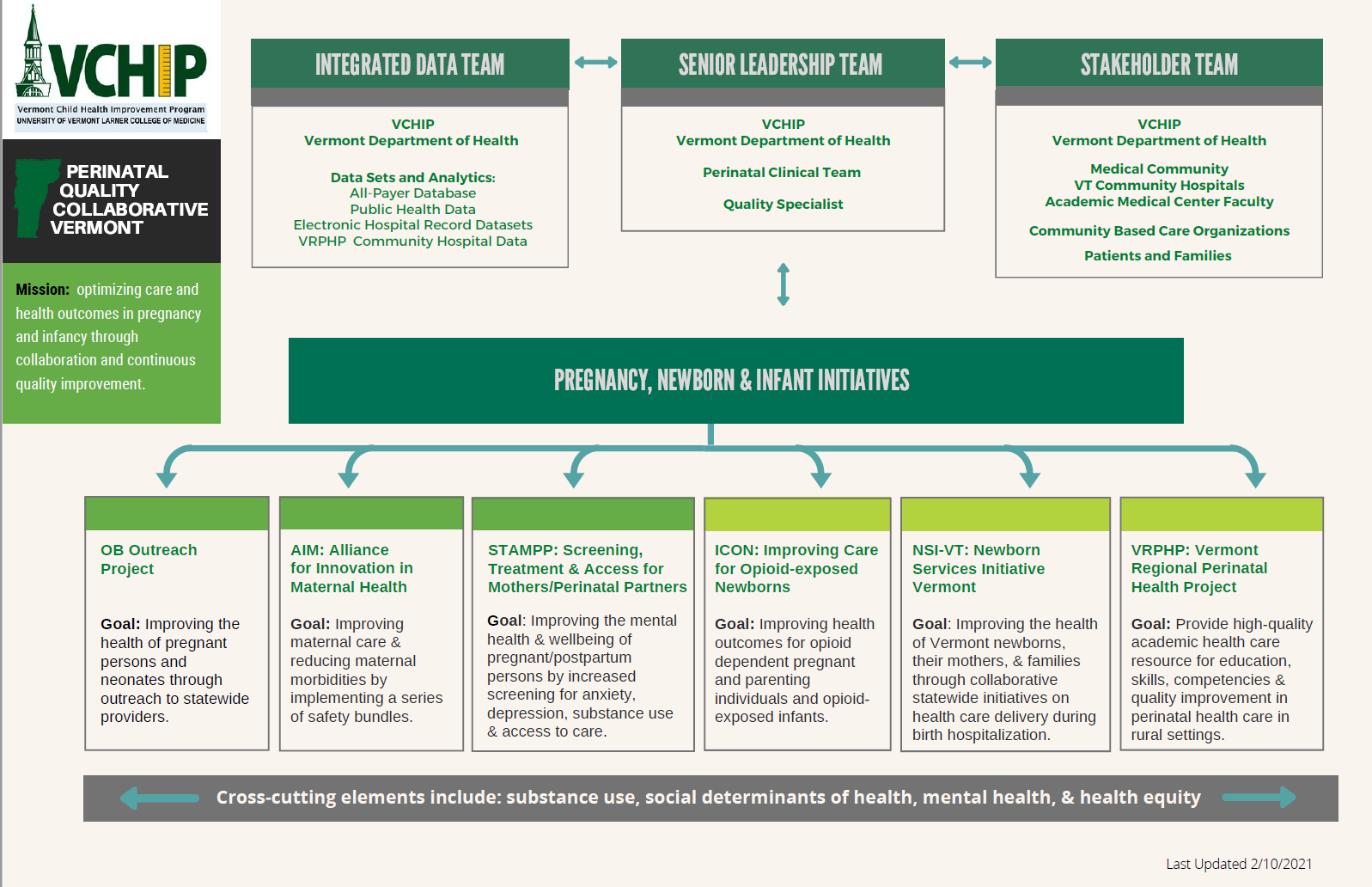 Thank you